Libra:Tailoring SIMD Execution using Heterogeneous Hardware and Dynamic Configurability
Yongjun Park1, Jason Jong Kyu Park1 , Hyunchul Park2,
 and Scott Mahlke1
December 3, 2012


1University of Michigan, Ann Arbor
2Programmin Systems Lab, Intel Labs, Santa Clara, CA
1
Current mobile Solutions & Challenges
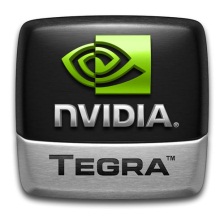 DLP-based
ILP-based
ULP GeForce
1.6 GHz ARM Cortex-A9
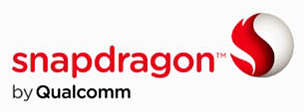 Adreno 320
1.7 GHz Krait
ARM Mali-400 MP4
1.6 GHz ARM Cortex-A9
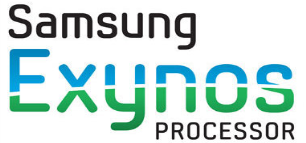 Good for ILP
Good for DLP
legacy workloads 
media processing
web browsing
scientific computing
wireless communication
Image processing
Mixture of ILP/DLP
Goal: Design of a flexible & energy efficient unified accelerator
2
Libra: Loop-adaptive SIMD Accelerator
Application
Heterogeneous SIMD
Traditional SIMD
0
High-DLP loops
0
1
0
Int
Expensive unit
2
1
Int
Expensive unit
3
Int
Expensive unit
Low/No-DLP loops
4
2
Int
Expensive unit
5
1
Int
Expensive unit
6
3
Int
Expensive unit
7
ExOp-intensive loops
Int
Expensive unit
Int
Expensive unit
Heterogeneous lane structure: less power/area
Dynamic configurability: change ILP/DLP capability
3
Homogeneous SIMD vs. Heterogeneous Libra
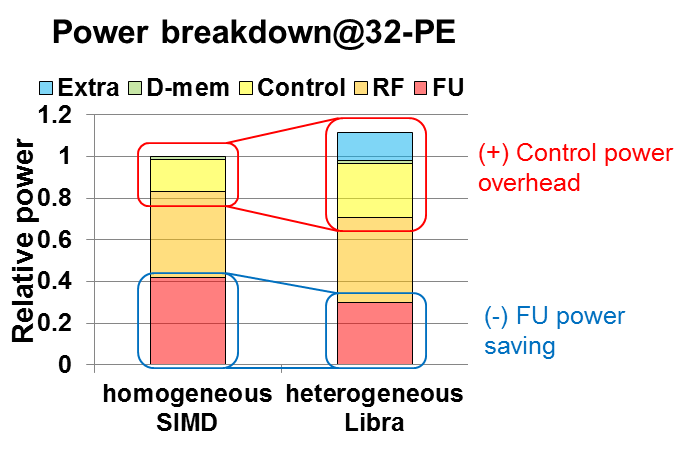 Control power overheads can be minimized by Functional Units power savings.
4